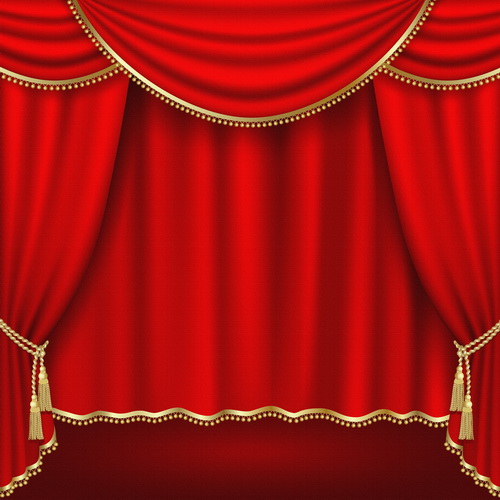 МУНИЦИПАЛЬНОЕ ДОШКОЛЬНОЕ ОБРАЗОВАТЕЛЬНОЕ БЮДЖЕТНОЕ УЧРЕЖДЕНИЕ «ДЕТСКИЙ САД ОБЩЕРАЗВИВАЮЩЕГО ВИДА № 13 «ТЕРЕМОК»
 Арсеньевского городского округа
ПРАВИЛЬНОЕ ДЕТСТВО, или ВОСПИТАНИЕ СКАЗКОЙ
(промежуточные итоги работы)
Батенок Е.А., 
заведующий МДОБУ № 13 «Теремок»
Калиниченко Е.А., старший воспитатель МДОБУ д/с № 13 «Теремок»
2019
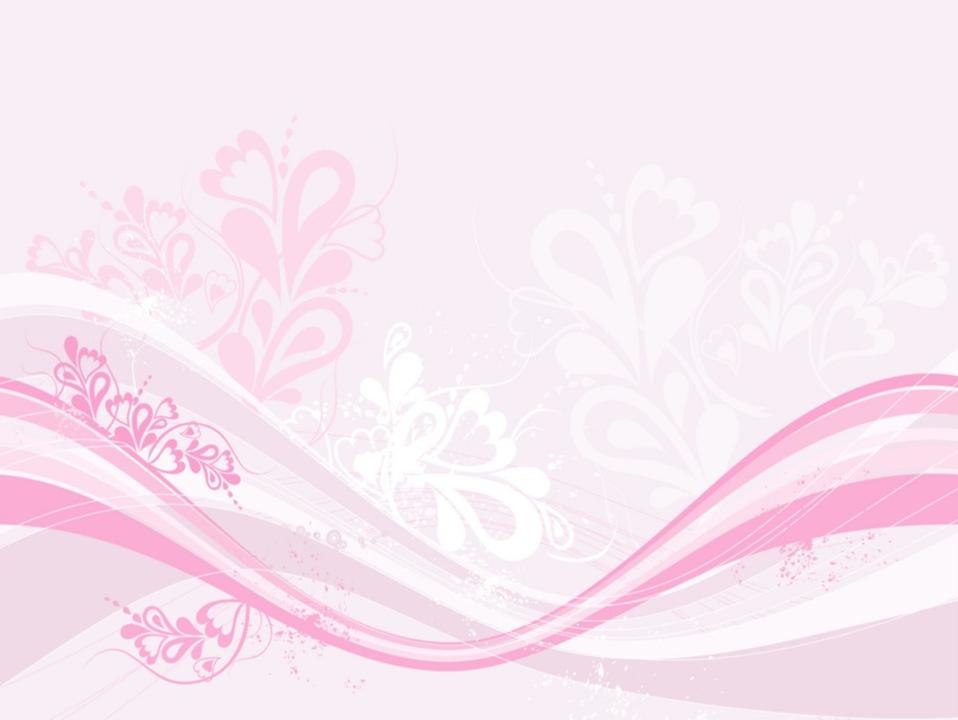 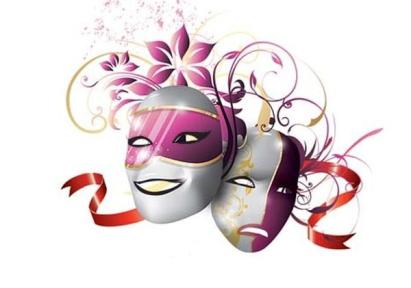 Задачи  проекта :
1. Создать условия для развития творческих способностей детей и взрослых.
2. Сформировать представление детей о видах театра и театральных жанрах.
3. Сформировать умение правильно оценивать поступки персонажей, оценивать свои и чужие поступки.
4. Разнообразить предметную среду ОУ.
5. Повысить рейтинг ОУ.
6. Расширить сферу платных дополнительных образовательных услуг.
Основная цель нашей работы - создание разновозрастной театральной студии на базе образовательного учреждения.
ПРОДУКТ ПРОЕКТА
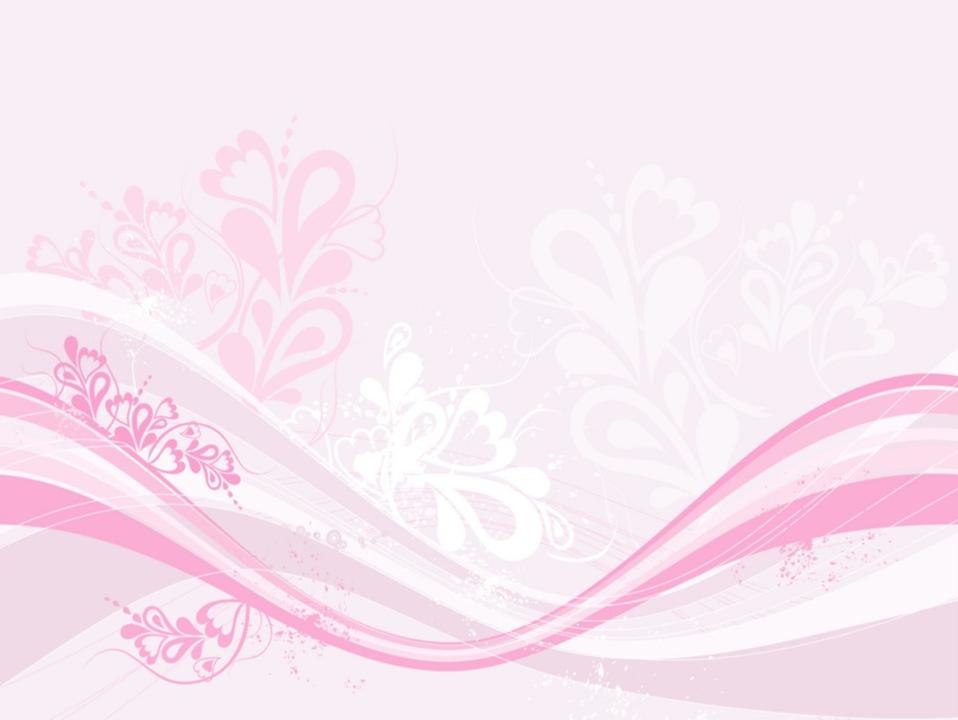 Механизмы реализации проекта
I ЭТАП - ПОДГОТОВИТЕЛЬНЫЙ
-   подготовка пакета нормативно-правовой документации ;
разработка рабочих программ педагогов по выбранному направлению;
обогащение РППС в группах и кабинетах;
осуществление рекламной деятельности для социального окружения.
II ЭТАП - РЕАЛИЗАЦИОННЫЙ
создание театральных мини-студий во всех возрастных группах ОУ;
создание разновозрастной театральной студии «Сказка за сказкой»;
реализация дополнительной платной образовательной услуги «Сказка на песке»
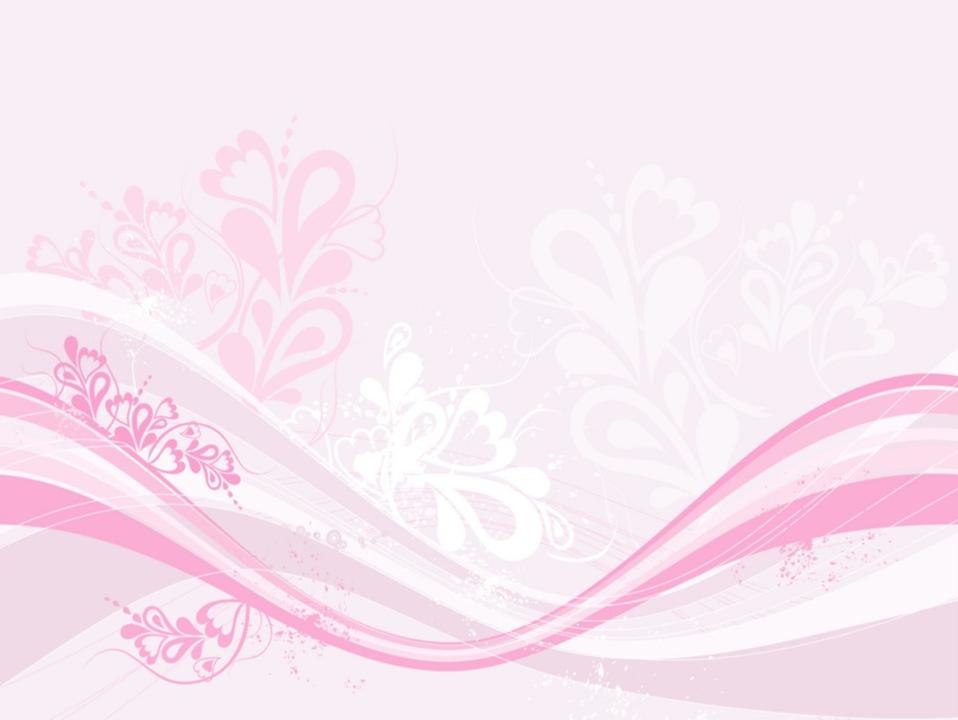 Механизмы реализации проекта
III ЭТАП - ПРОМЕЖУТОЧНЫЙ
- организация промежуточного мониторинга эффективности проведения работы в направлении духовно-нравственного воспитания средствами театральной деятельности.
VI ЭТАП - ИТОГОВЫЙ
систематическая работа разновозрастной театральной студии «Сказка за сказкой»
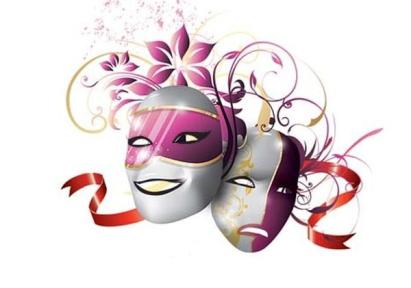 УЧАСТИЕ В КОНКУРСАХ
СОВМЕСТНЫЕ  СЕМЕЙНЫЕ  ВЫЕЗДЫ В КРАЕВОЙ ТЕАТР
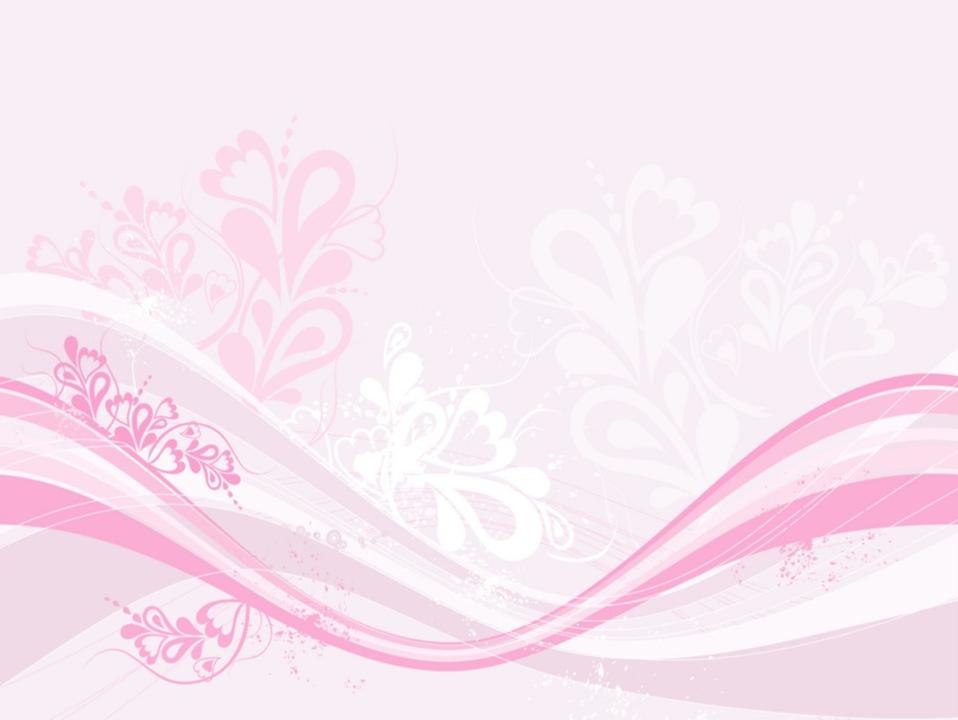 Промежуточные результаты работы 
над проектом.
Нормативное обеспечение.
- приобретены комплекты методической литературы и пособий, необходимых для работы по проекту
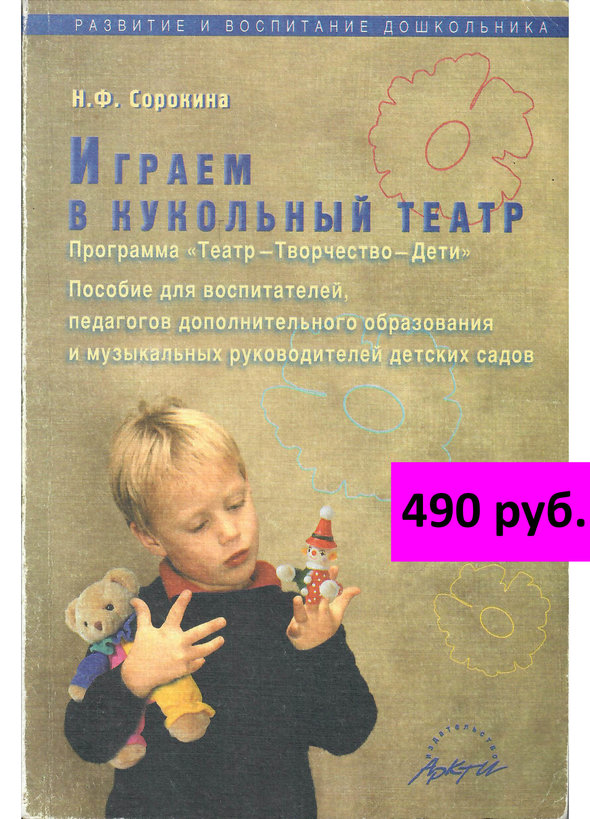 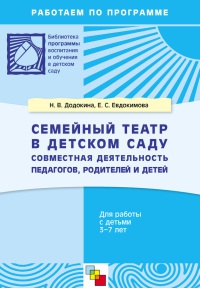 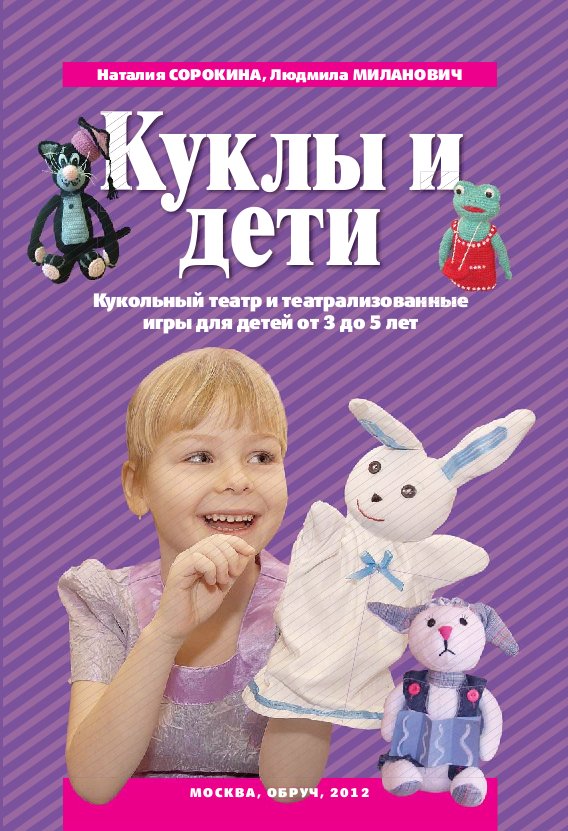 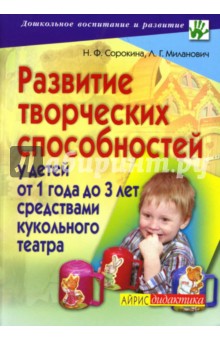 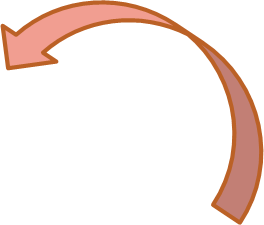 Официальный сайт разработчиков программы «Театр-творчество-дети»
http://teatr-deti.ru/
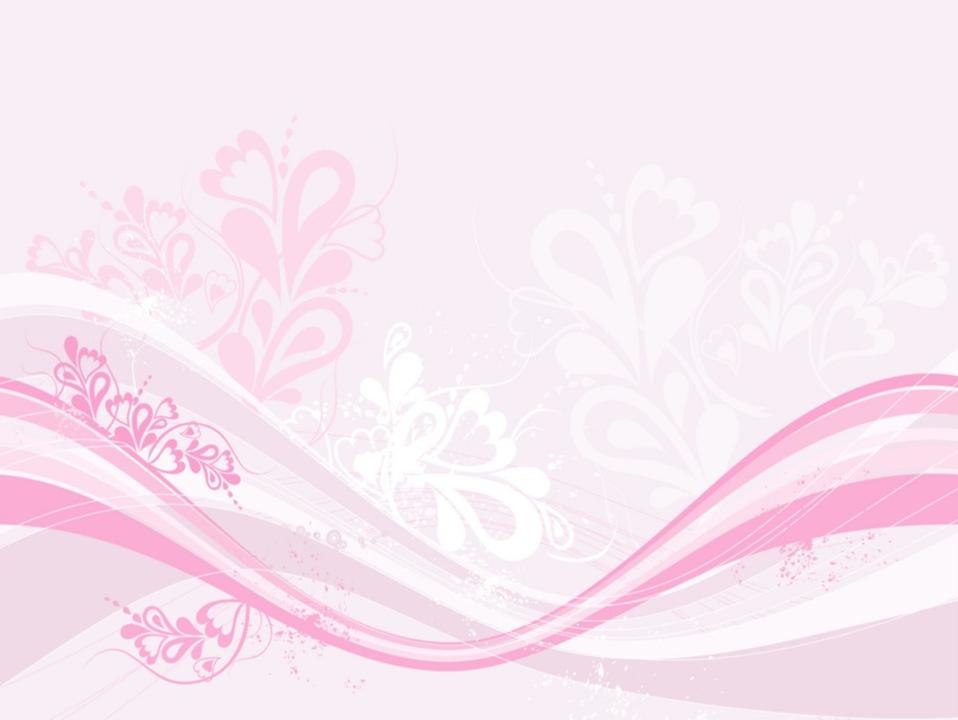 Изменения в воспитательно-образовательном
 процессе
- в рабочие программы и воспитательный процесс включены занятия по  обучению разным видам театрализованных действий 
(2 раза в неделю во второй половине дня в форме совместной деятельности с педагогом).
-педагогами групп № 5, № 8 разработаны локальные проекты по театральной деятельности с детьми младшего дошкольного возраста «Театр и сказка», «Золотой ключик».
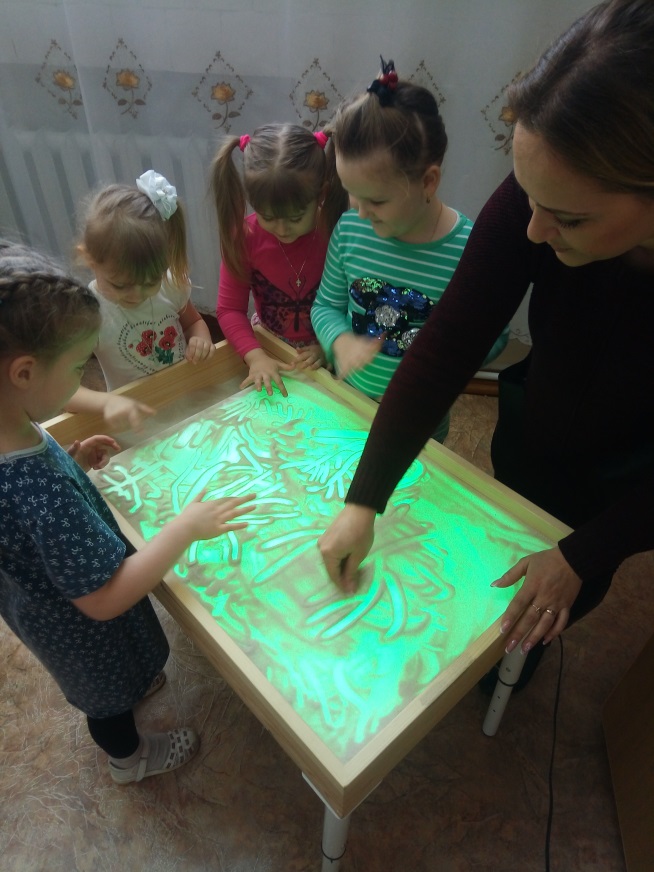 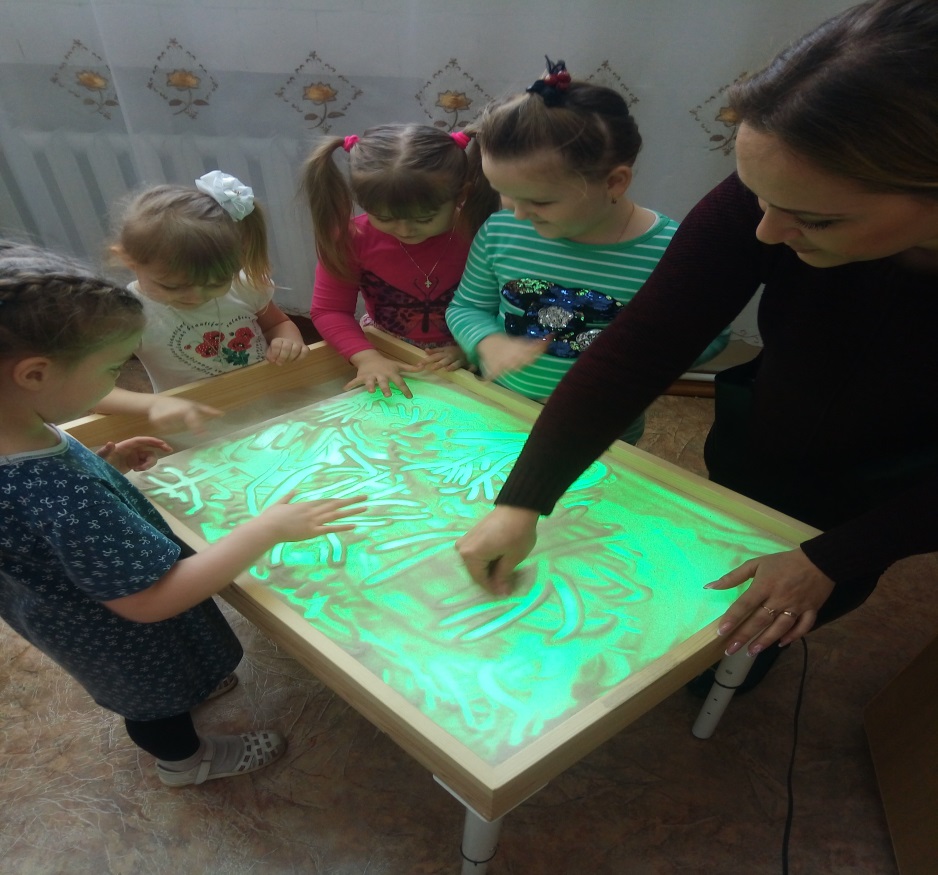 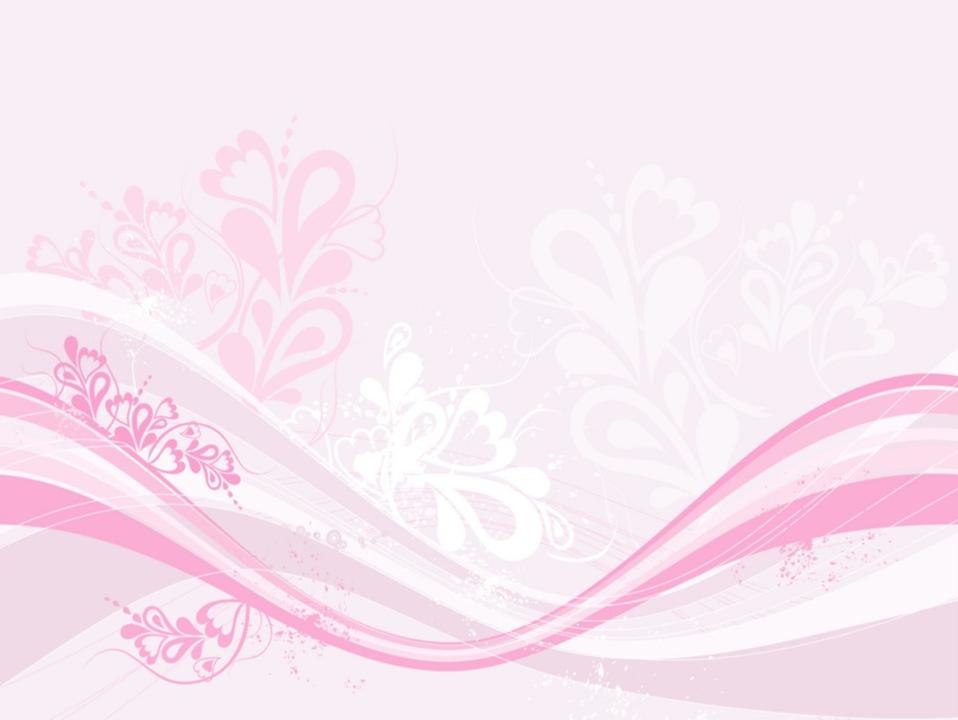 Изменения в воспитательно-образовательном
 процессе
реализация дополнительной образовательной услуги «Сказка на                                    
                                                                                                     песке» 
                                                                         (руководитель: Ковальская А.В., 
                                                                                   воспитатель)
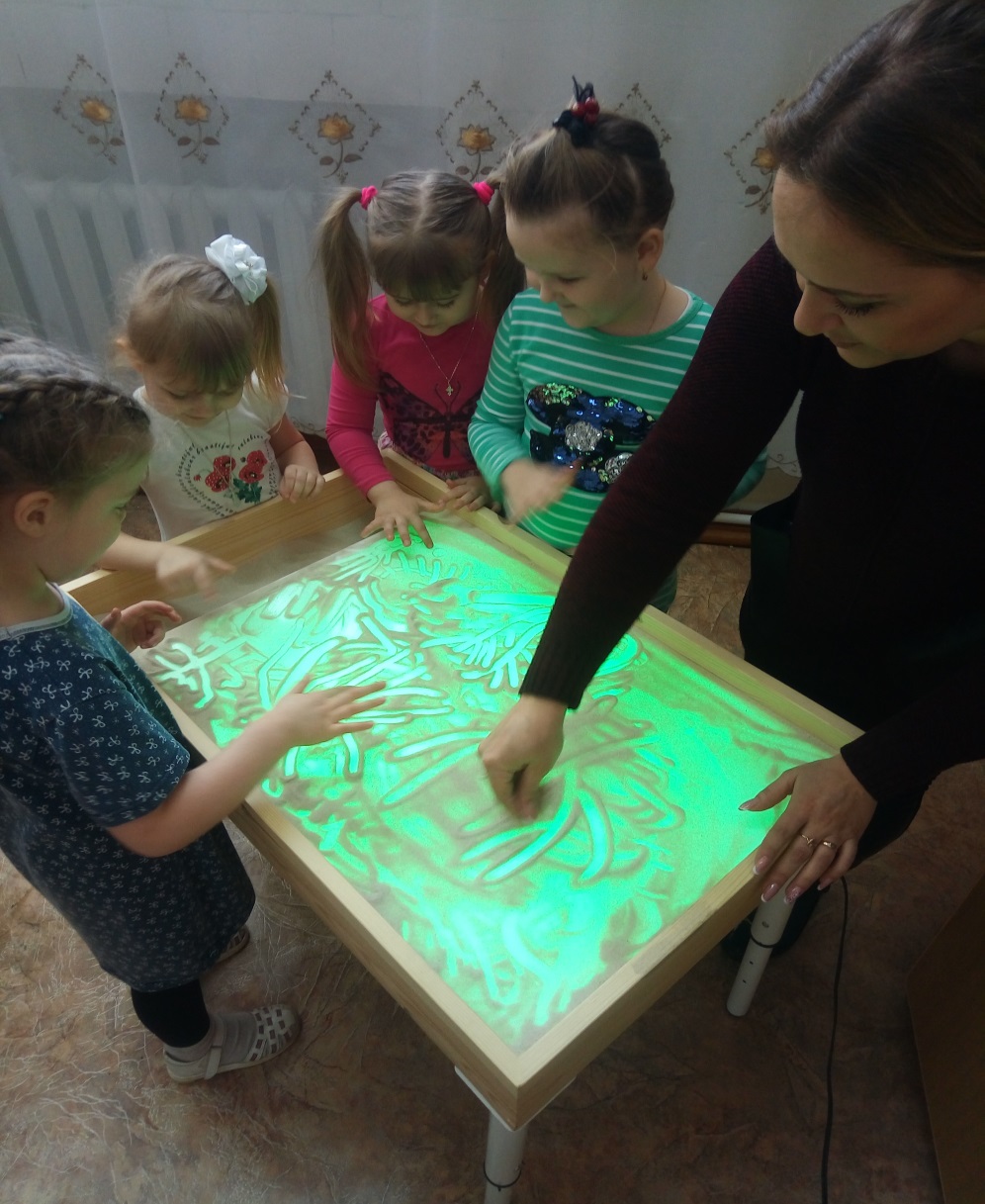 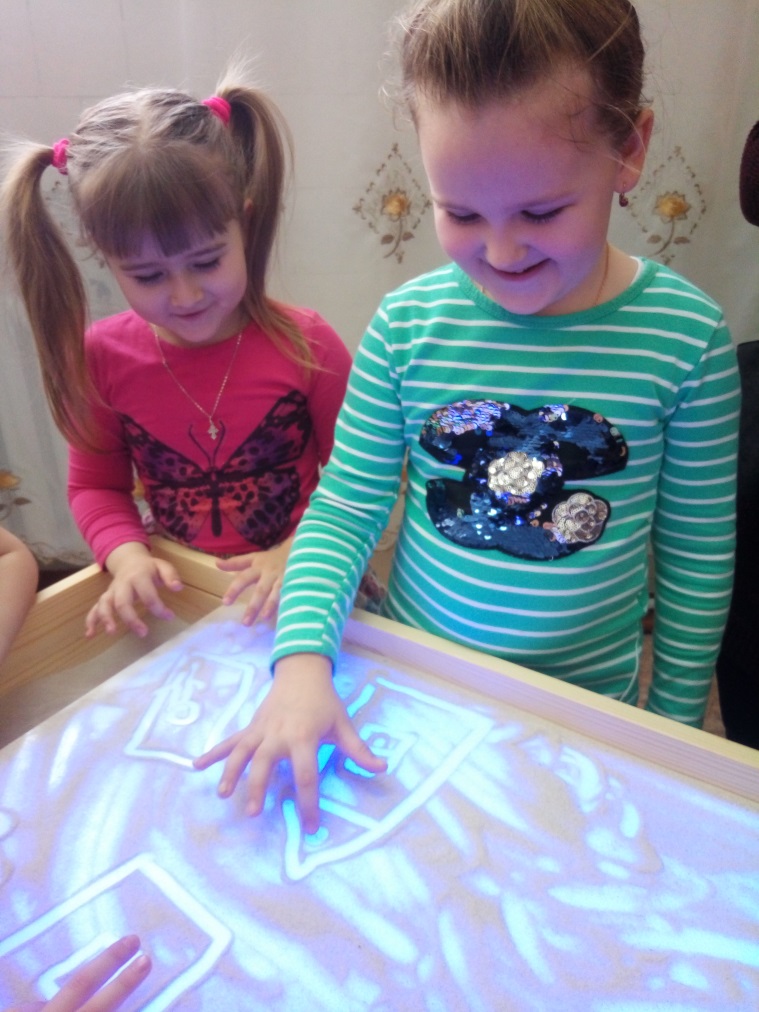 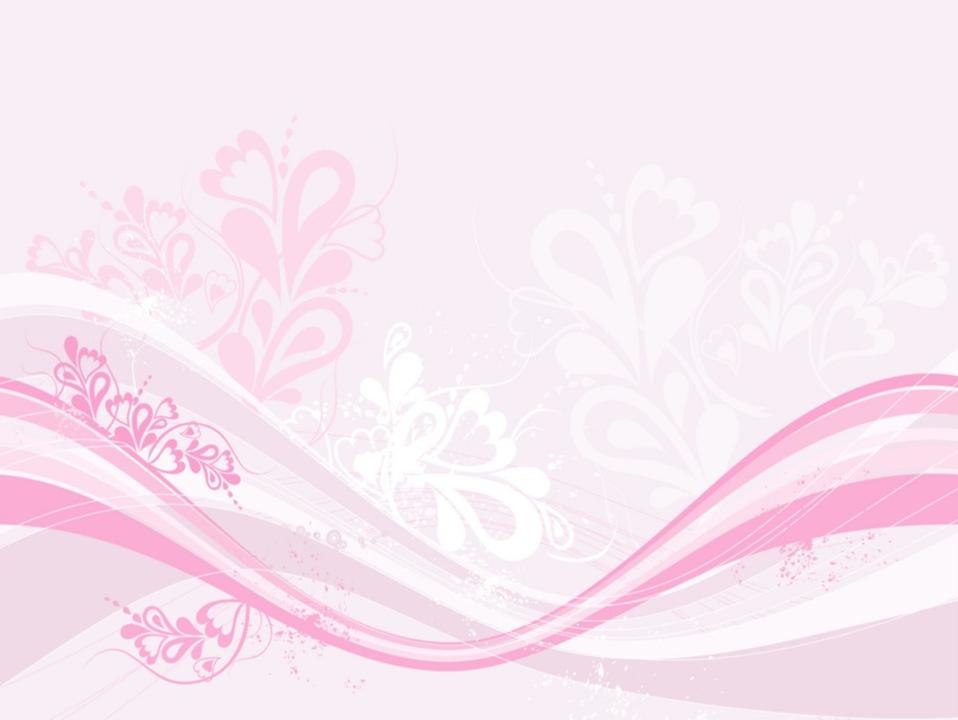 Семейная театральная студия
 «ЗОЛОТОЙ КЛЮЧИК»
Руководитель: Овчинникова С.Н., воспитатель
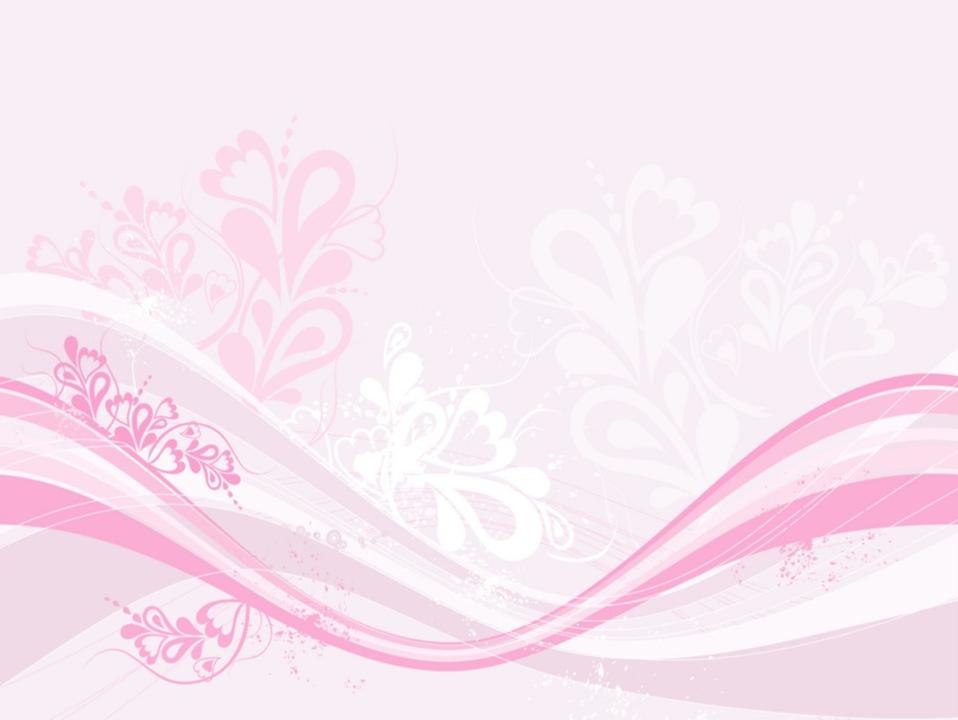 Изменения в РППС
Мини-театры
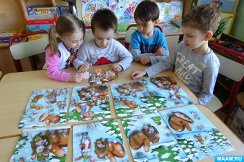 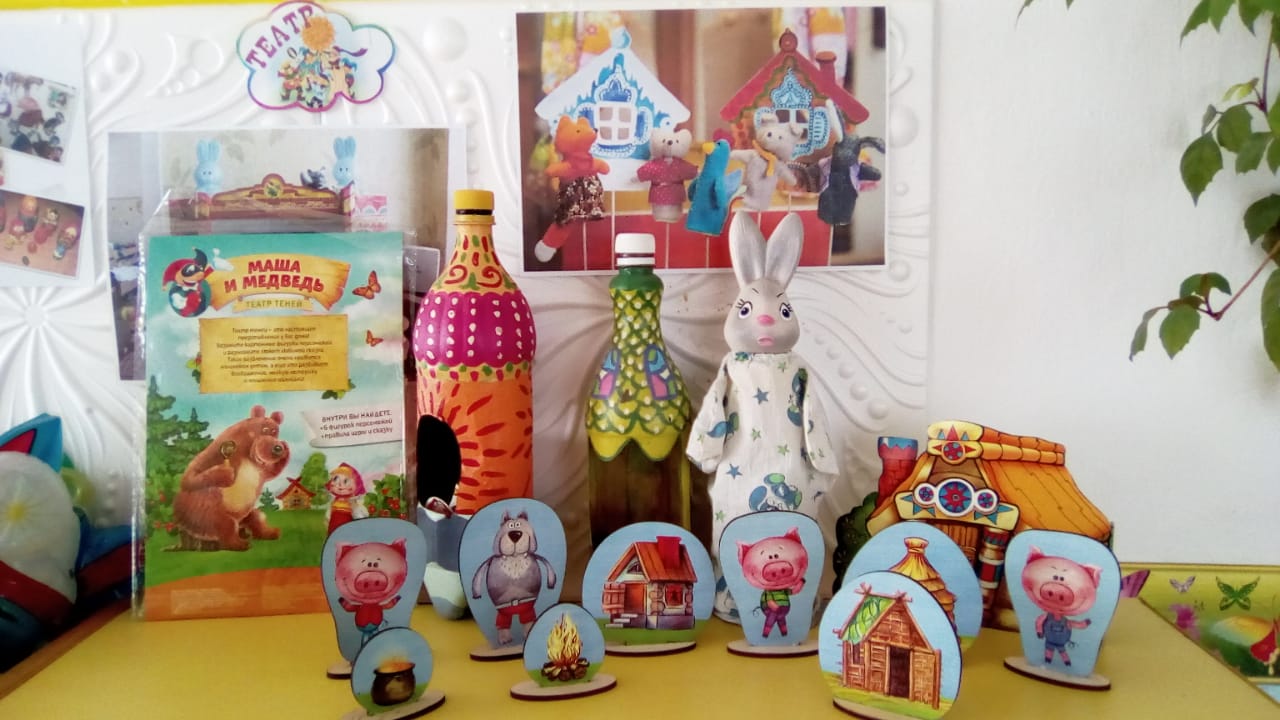 Самостоятельное изготовление декораций детьми
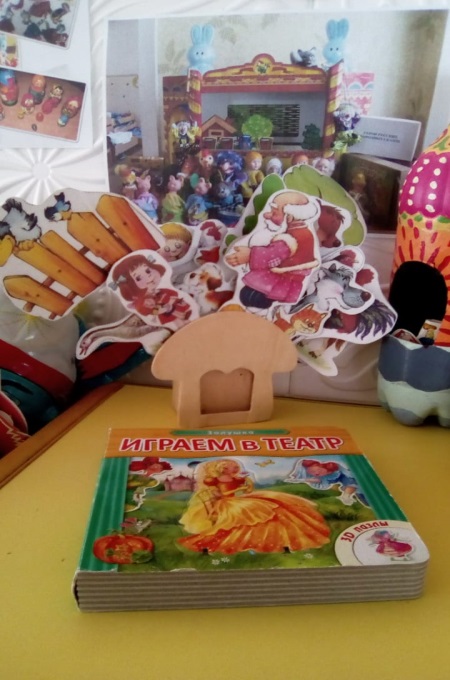 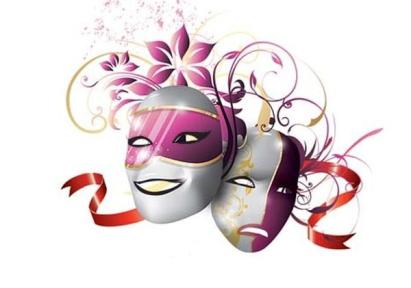 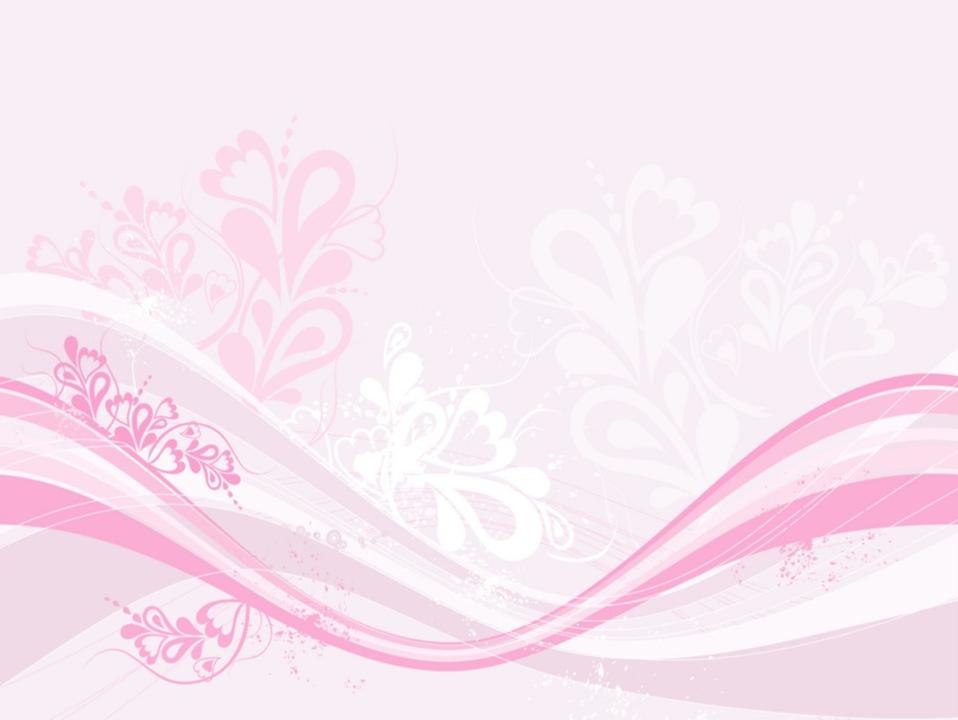 Изменения в РППС
- работа по оборудованию отдельного помещения 
для разновозрастной театральной студии
 «СКАЗКА ЗА СКАЗКОЙ»
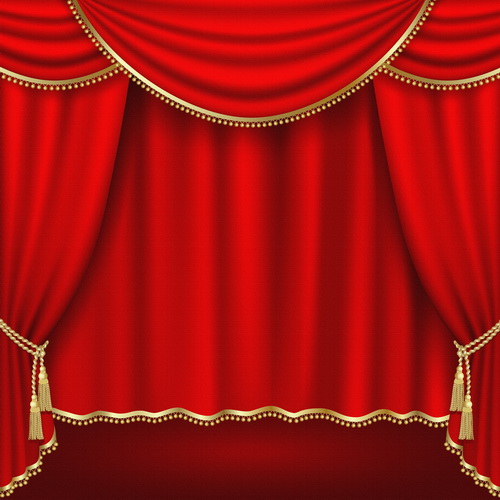 Сказка за сказкой
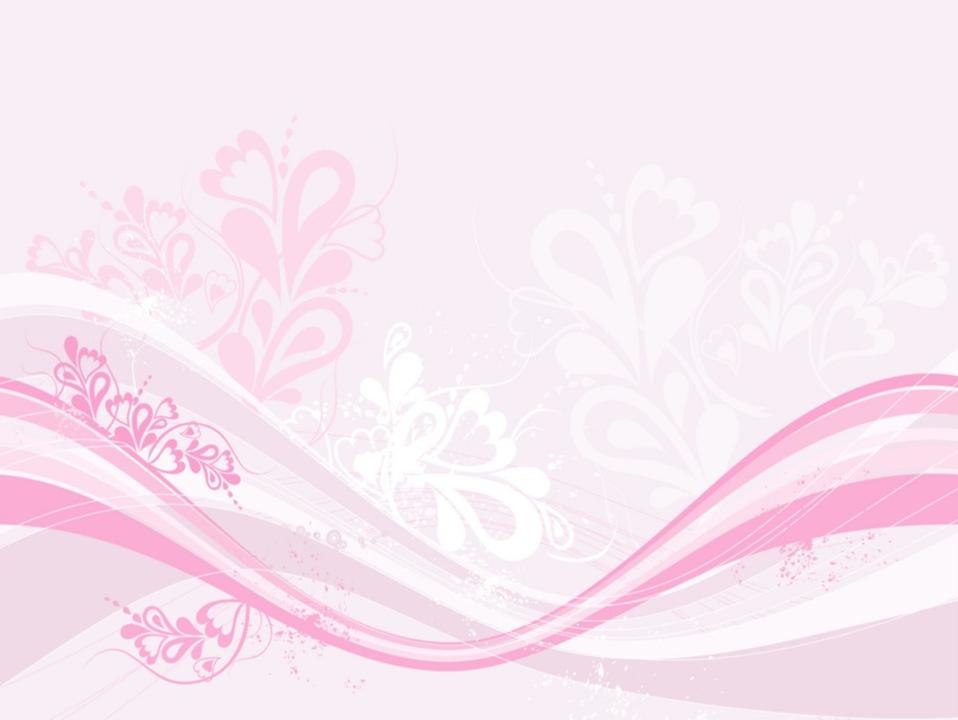 Промежуточный мониторинг
ДЕТИ- усвоение и присвоение нравственных норм и понятий через театральную деятельность
ПЕДАГОГИ- повышение уровня профессиональной компетентности через участие в курсах повышения квалификации, доработку рабочих программ, локальных проектов.
РОДИТЕЛИ- более активные участники образовательного процесса
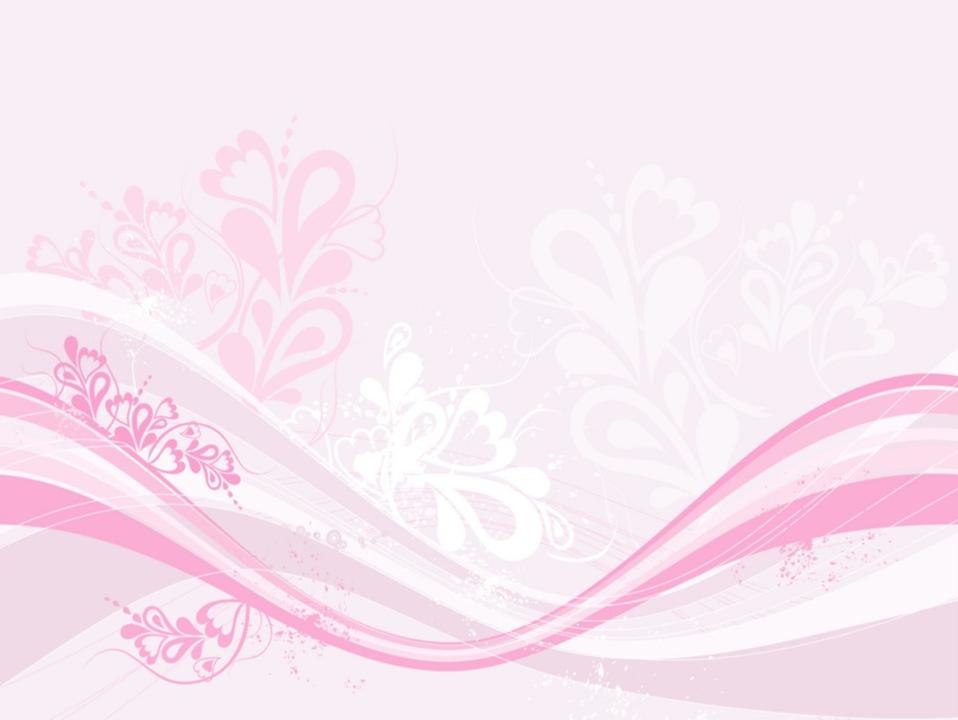 «ТЕАТР  ПОД  ЗОНТИКОМ»
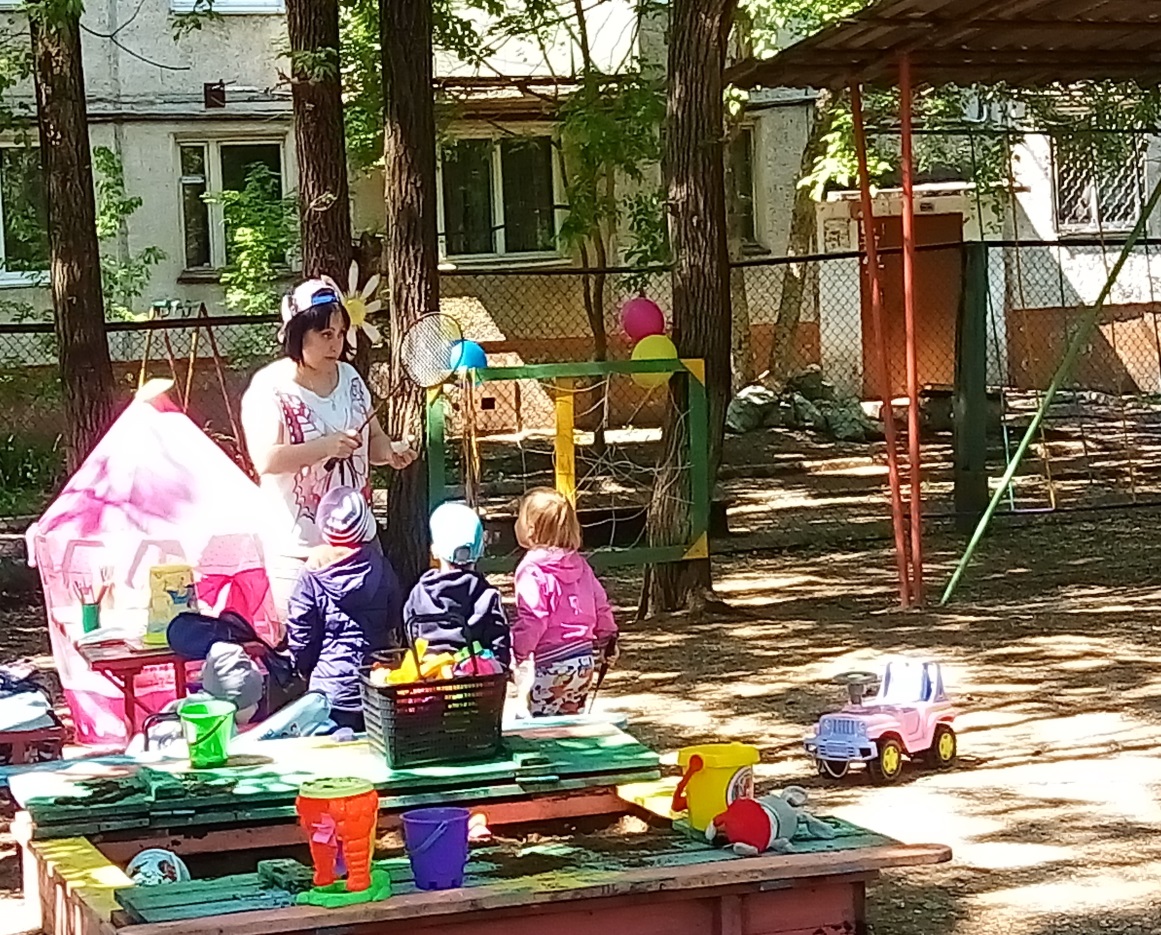 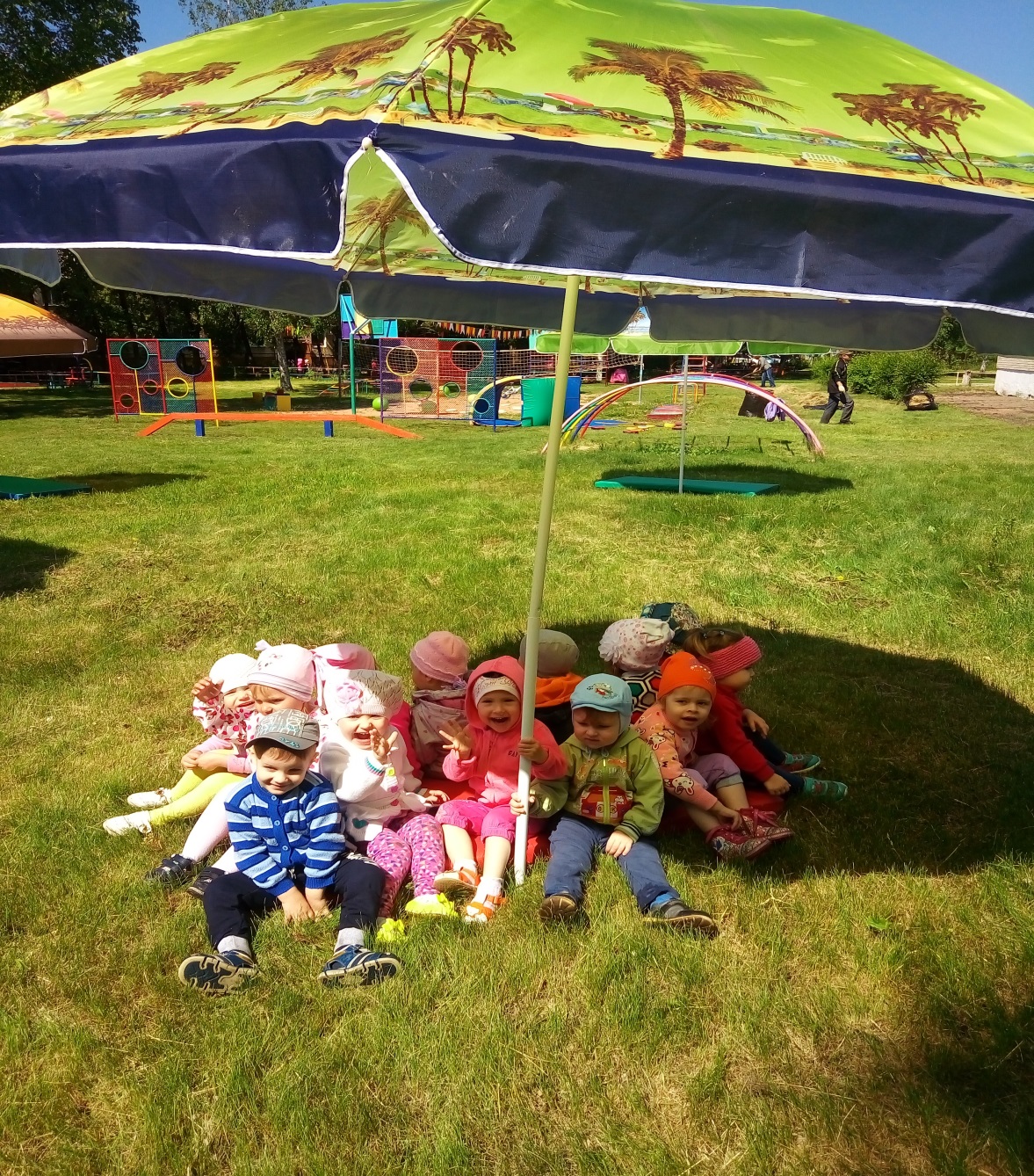 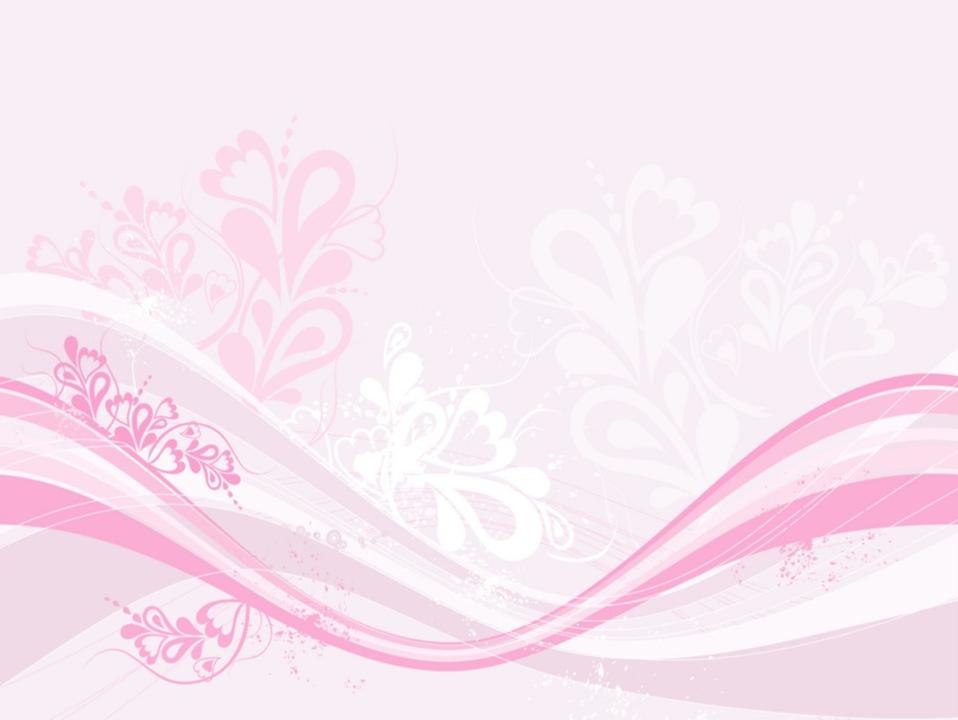 «ИНТЕРАКТИВНЫЙ    ТЕАТР»
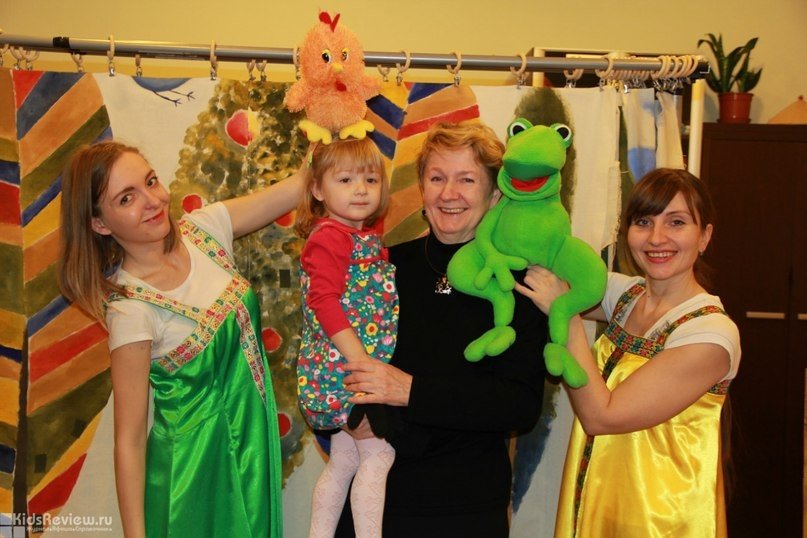 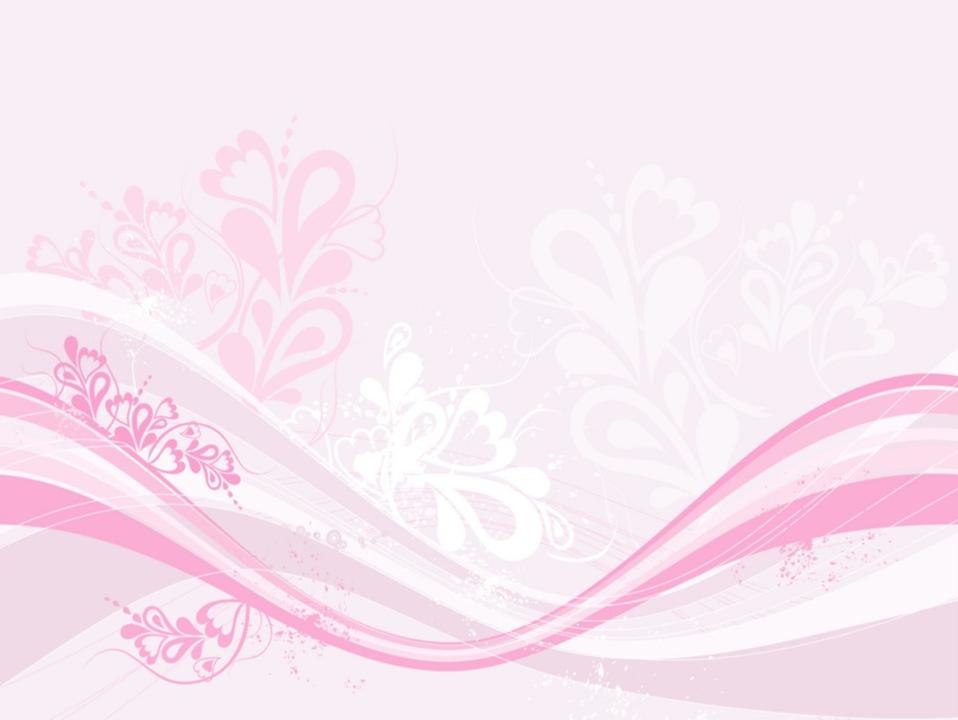 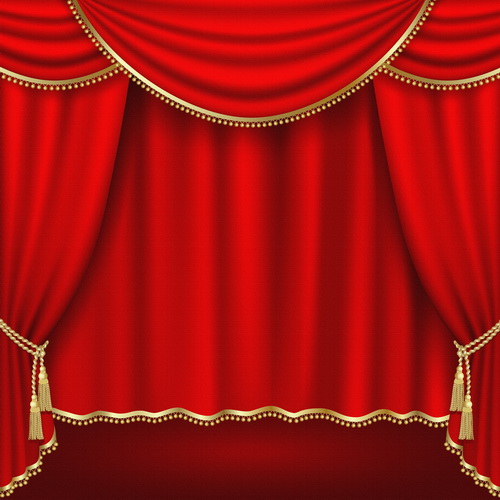 Театр.Виды театров
СПАСИБО 
ЗА ВНИМАНИЕ !
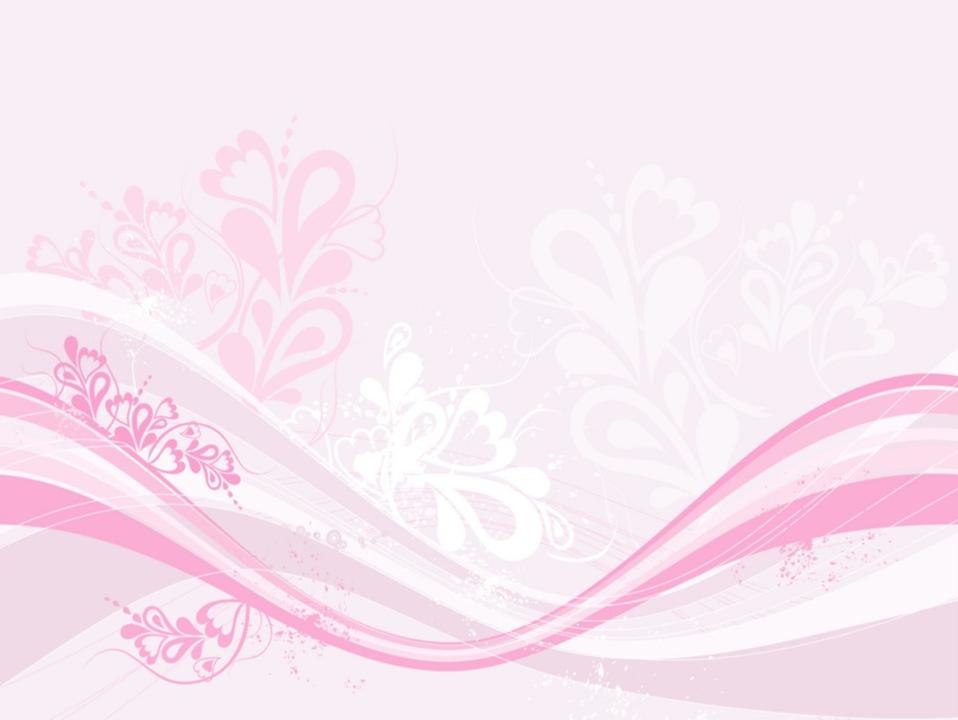